125. Diré A Cristo
1. Diré a Cristo todas mis pruebas,
Sólo yo no las puedo llevar;
En mis angustias Cristo me ayuda,
Él de los suyos sabe cuidar.

Coro:
Diré a Cristo, diré a Cristo,
No puedo yo mi carga llevar;
Diré a Cristo, diré a Cristo,
Pues Él tan sólo puede ayudar.
2. Diré a Cristo toda mi angustia,
¡Cuán bondadoso Amigo y tan fiel!
Me librará si yo se lo pido,
Disipará mis angustias Él. 

Coro:
Diré a Cristo, diré a Cristo,
No puedo yo mi carga llevar;
Diré a Cristo, diré a Cristo,
Pues Él tan sólo puede ayudar.
3. He menester de un Salvador fuerte
Quien con mis cuitas pueda cargar;
Diré a Cristo pues me convida,
Cristo me quiere en todo auxiliar. 

Coro:
Diré a Cristo, diré a Cristo,
No puedo yo mi carga llevar;
Diré a Cristo, diré a Cristo,
Pues Él tan sólo puede ayudar.
4. ¡Cuánto este mundo al mal me seduce!
Pues mi alma siempre tentada está;
Diré a Cristo y Él la victoria
Sobre este mundo me otorgará. 

Coro:
Diré a Cristo, diré a Cristo,
No puedo yo mi carga llevar;
Diré a Cristo, diré a Cristo,
Pues Él tan sólo puede ayudar.
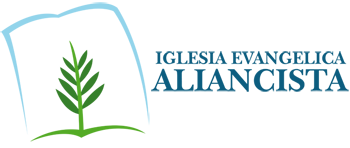